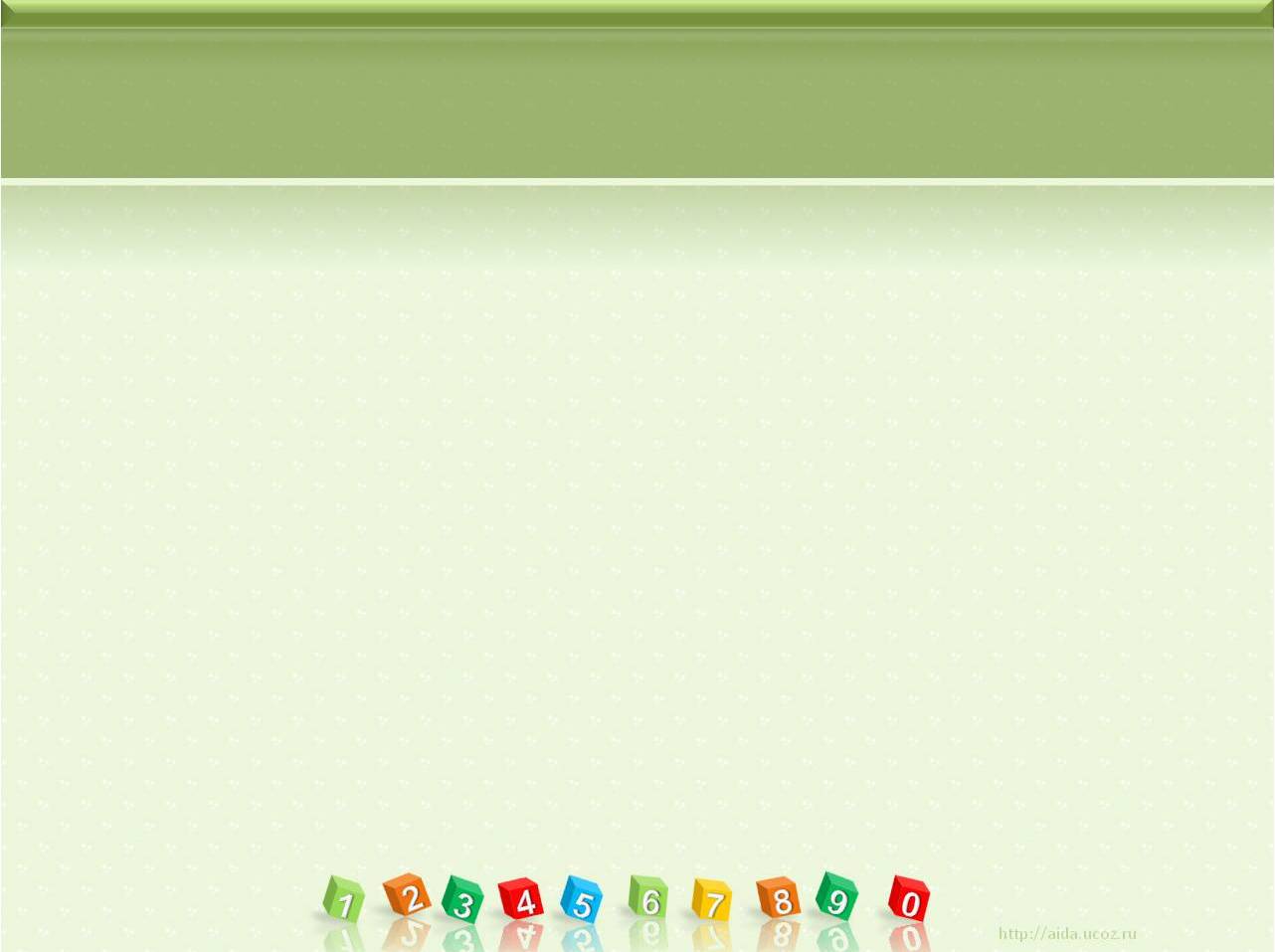 Состав числа 5.
Параллелепипед. Куб. Пирамида.
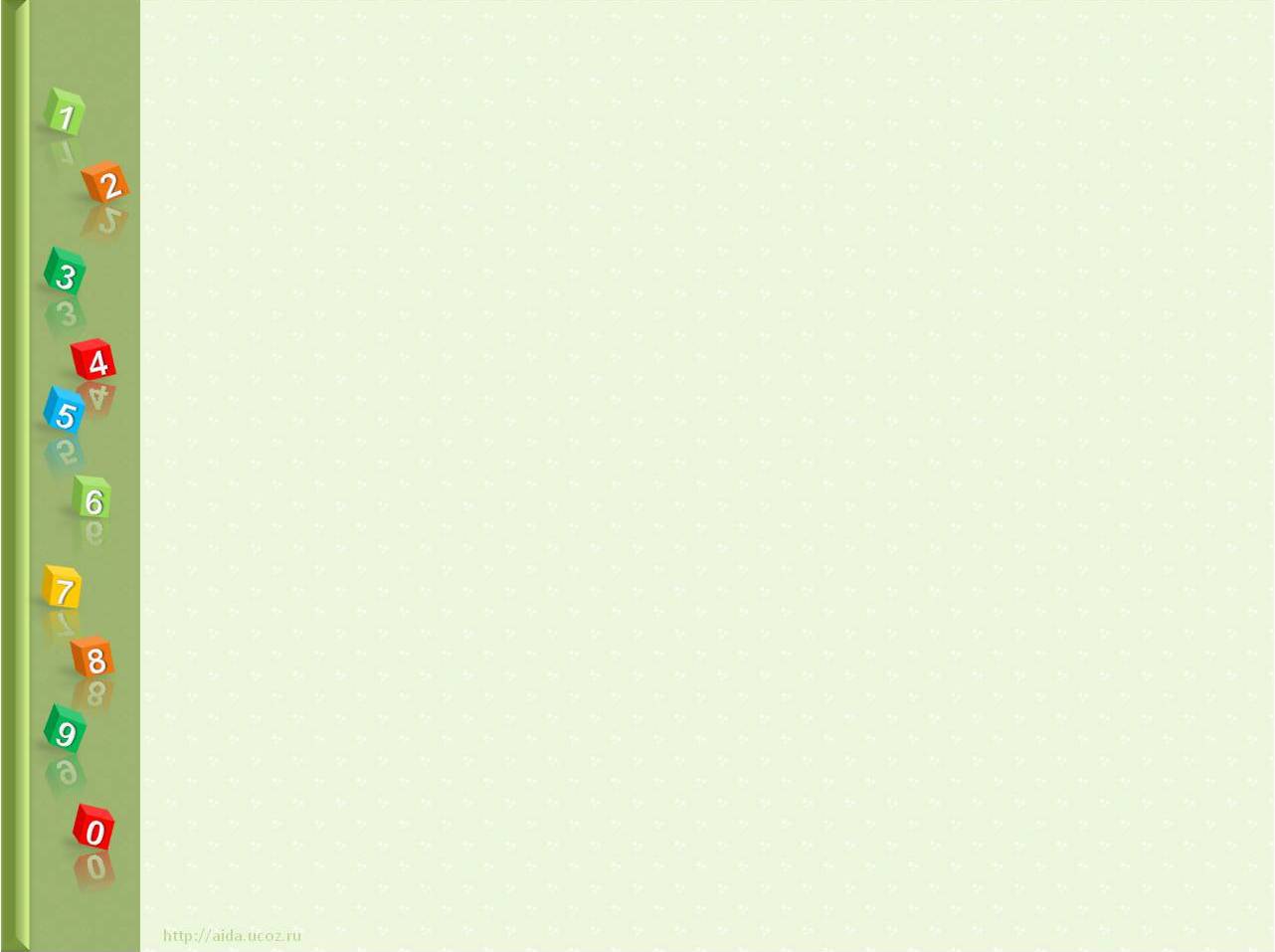 Продолжите ряд
7
8
10
1  2  4  5  …   …   …
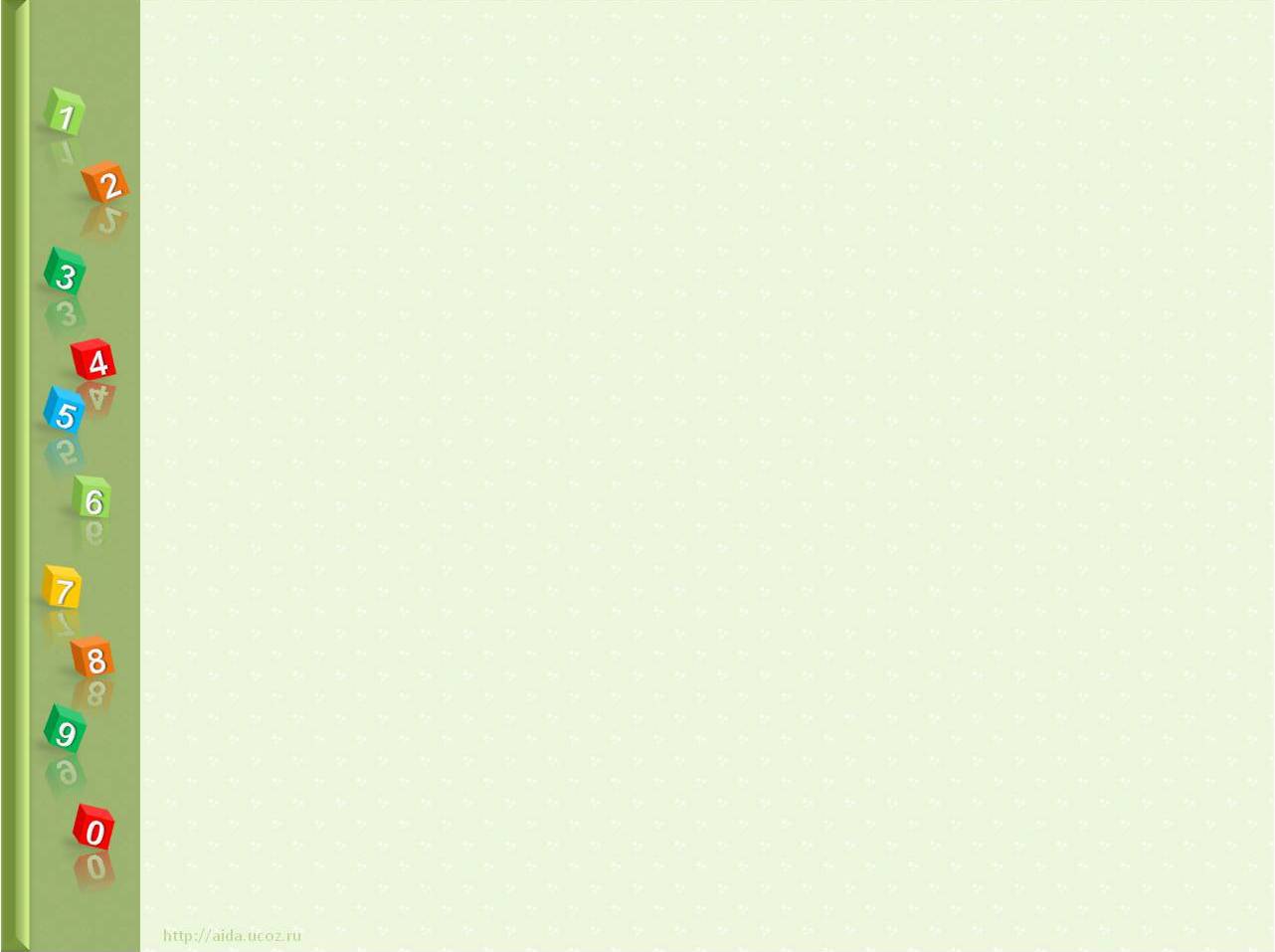 Разбейте фигуры на части по цвету
5
Ж +  З = Ф
…  +  …  = Ф
Ф  –  Ж  = 
…  - …  =  …
2 + 3 =  ...  
…  + …  =  …
5 – 2 = …
…  -  …  = …
3
2
5
З
Ж
3
З
2
5
3
Ж
Ф
З
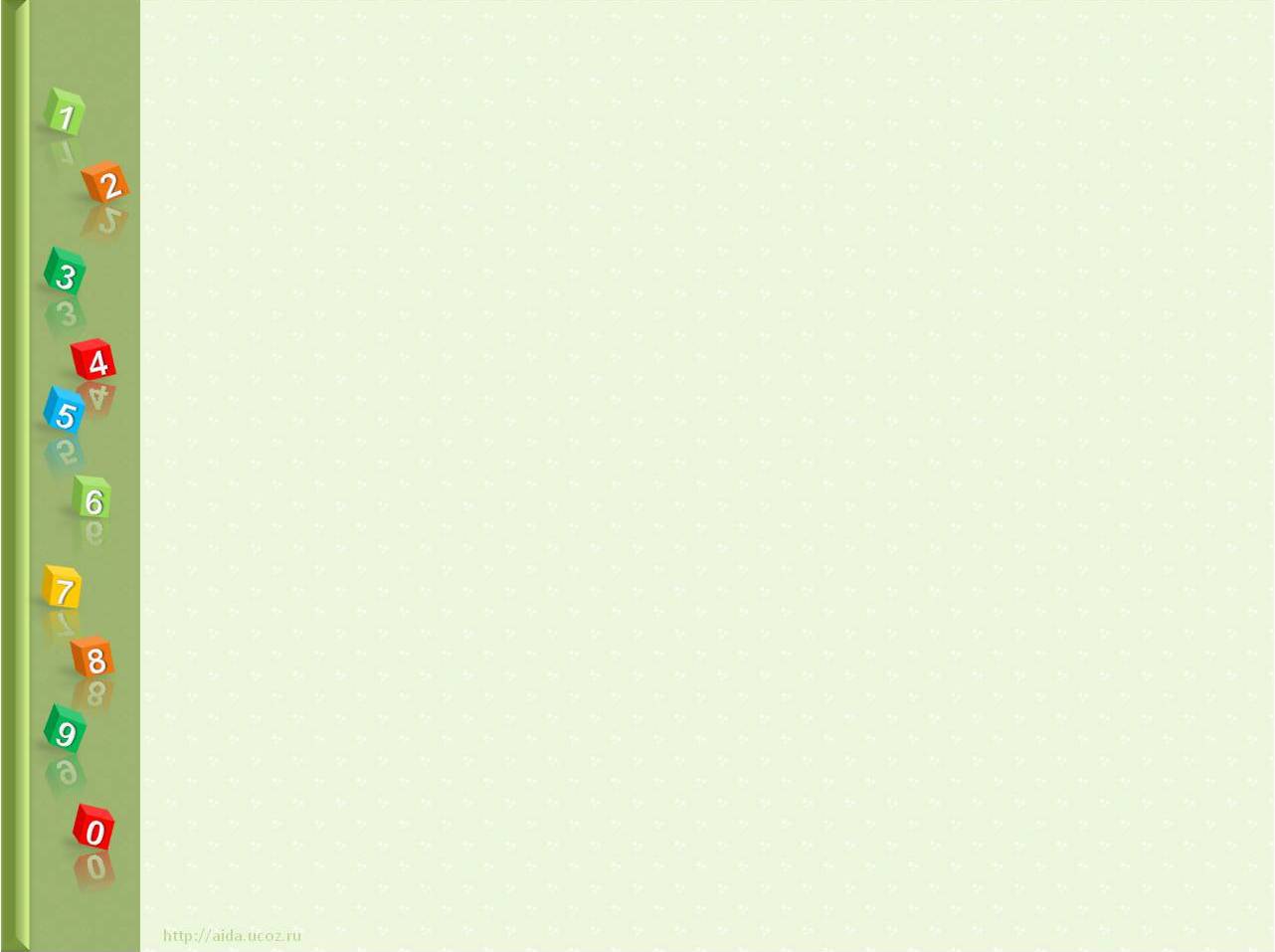 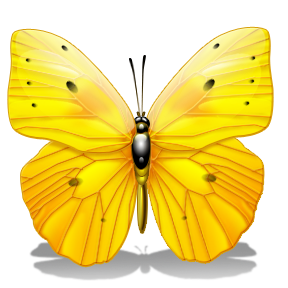 5
4
1
4
2
2
4
1
2
3
3
1
3
2
3
1
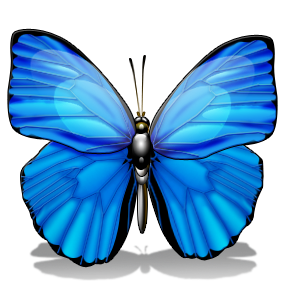 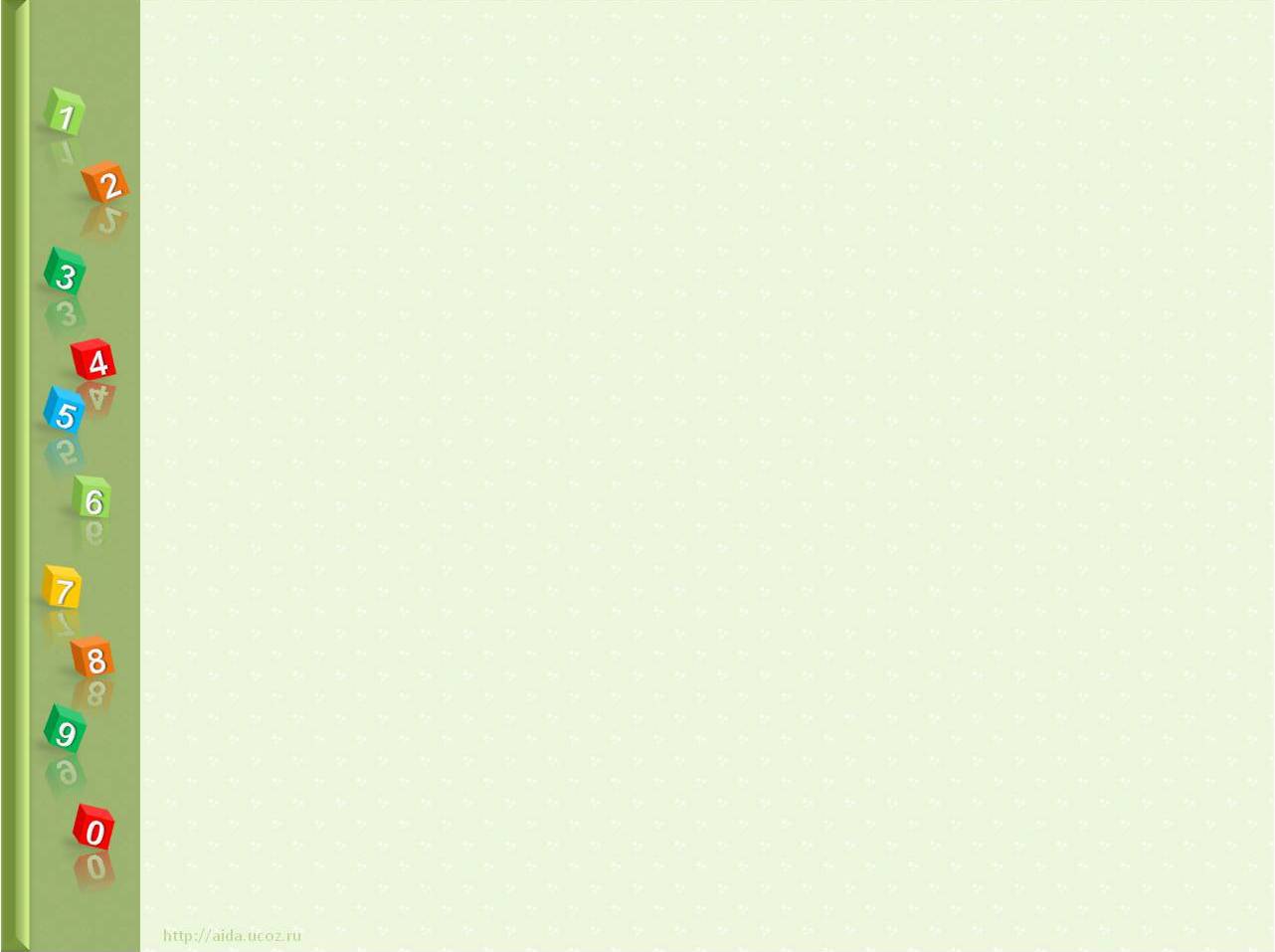 2 + 1 – 1 + 3 – 1 - 2 + 1 =
3
4  -  1  + 2  =
5
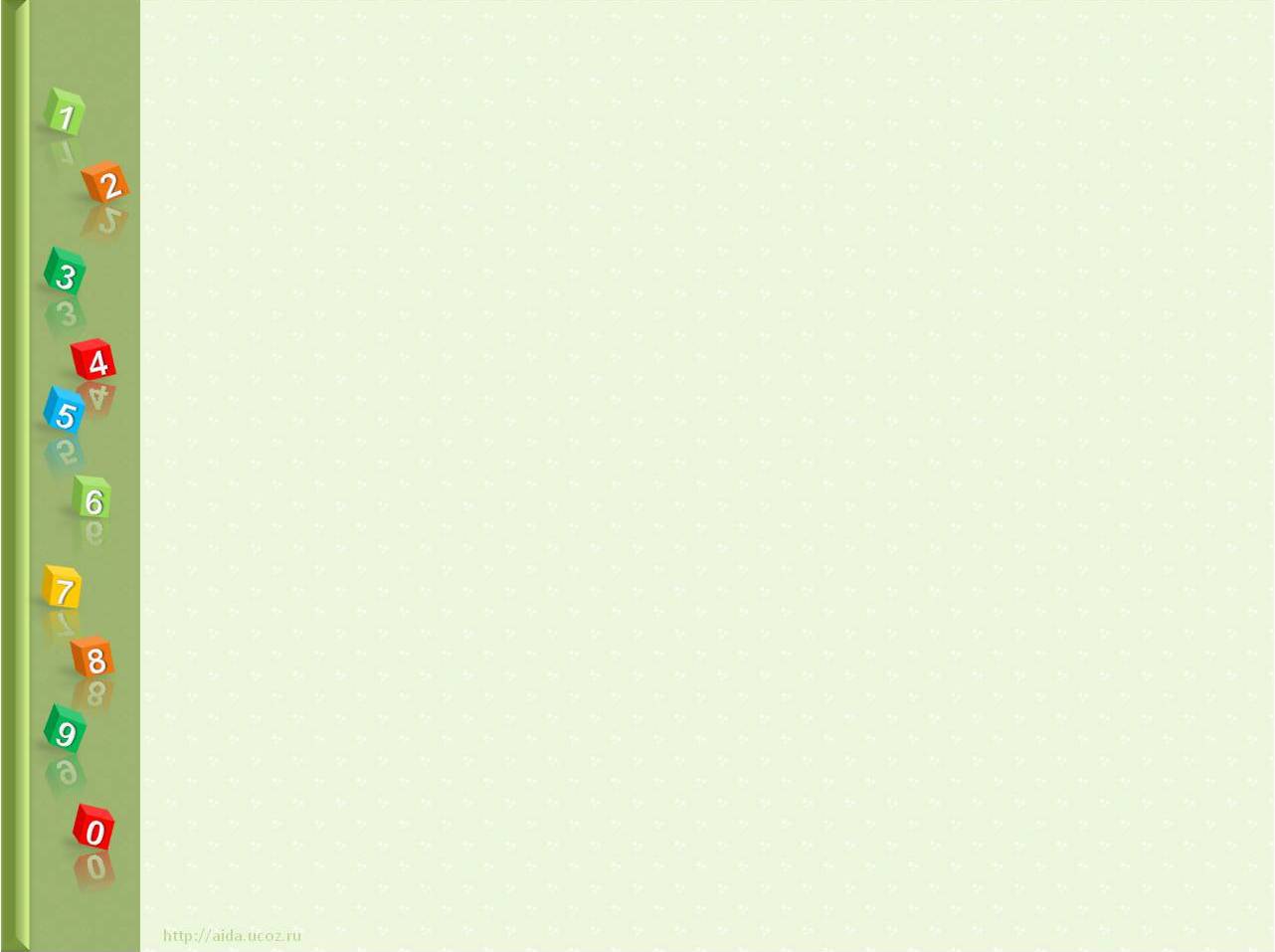 Геометрические фигуры
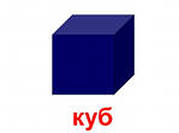 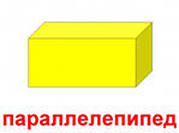 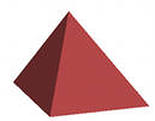 пирамида
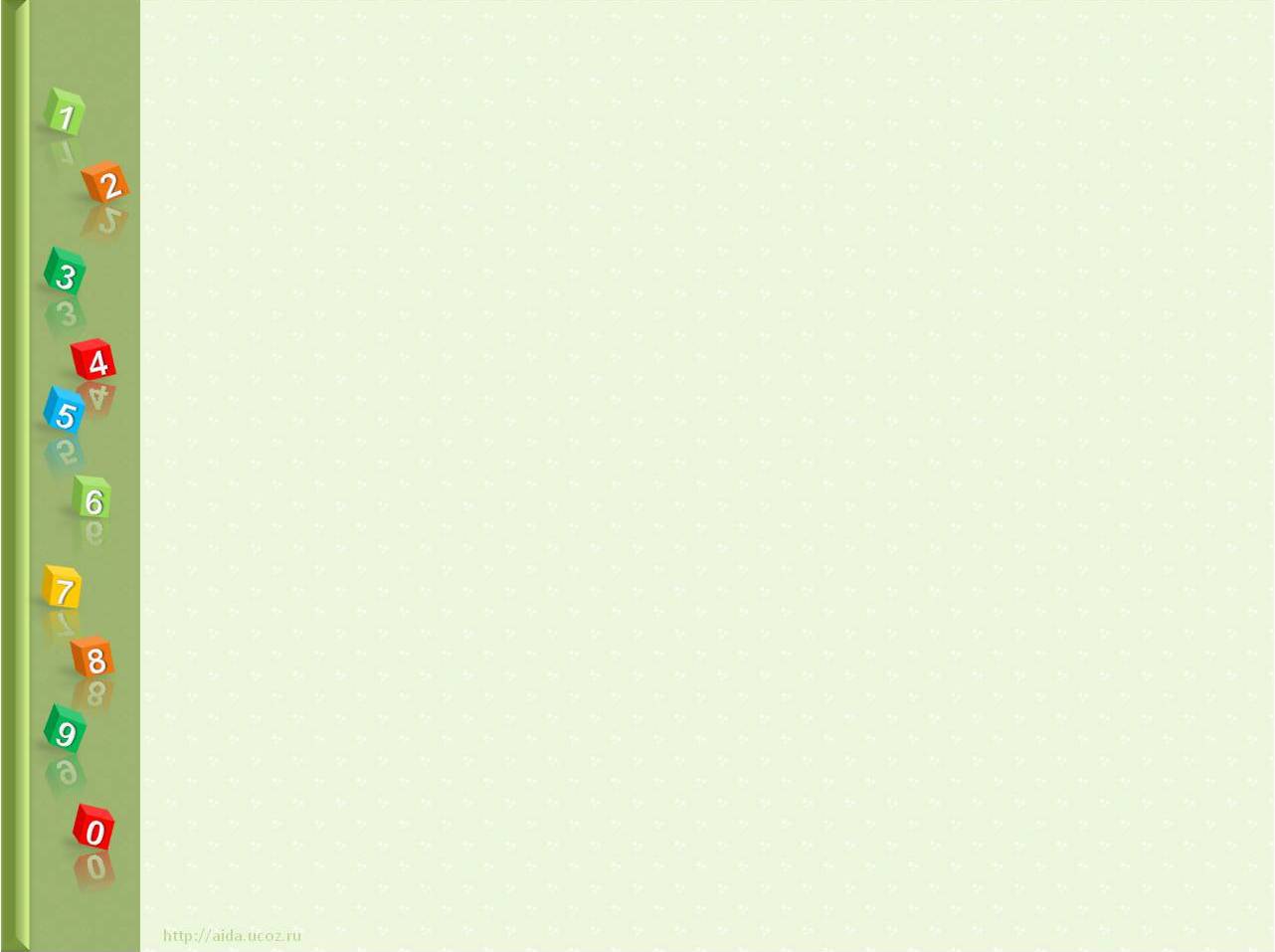 Презентация выполнена Бабаянц А.А.
Учителем начальных классов МБОУ СОШ  № 24